QUIZArranged by QBE
[Speaker Notes: Create a name for your quiz and list names of volunteers running this.
‘Quiz masters’ should introduce themselves to everyone and complete a round of introductions from the quiz participants.]
QUIZ Rounds
Round one: Music 

Round two: Geography

Round three: Brands

Round four: Guess the show

Round five: Sports
[Speaker Notes: This gives a clear layout for the quiz so participants are aware of what to expect.
Please include the themes or what type of questions will be included in each round (e.g. geography, anagrams, numbers round etc)]
Round one : Music
Name each of these instruments:
3.
1.
2.
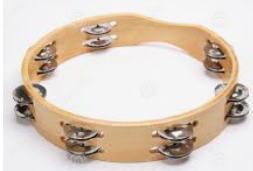 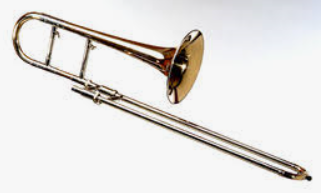 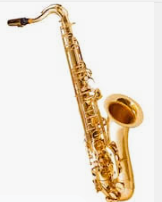 6.
4.
5.
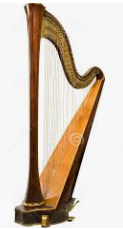 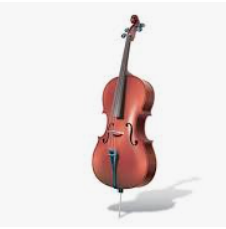 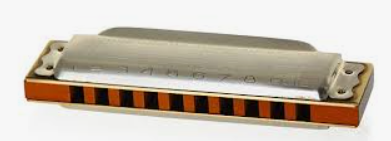 [Speaker Notes: Please insert photos for the first round of the quiz. It is best to choose a theme around this (e.g. animals, flags, famous musicians etc) 

The first round should last around 5 minutes.]
Round two : Geography
2. Name the largest river that runs through Paris.
3. What is the capital of New Zealand?
1. In which country is the world’s highest waterfall?
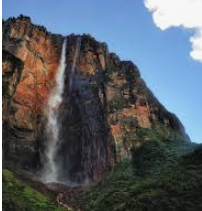 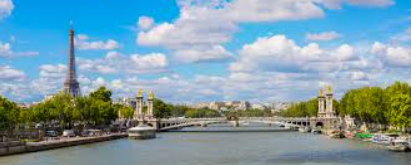 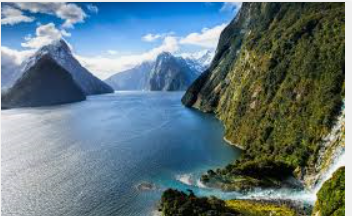 4.  What is the highest mountain in the world?
5. How many National Parks are there in Wales?
5. On which continent would you find the South Pole?
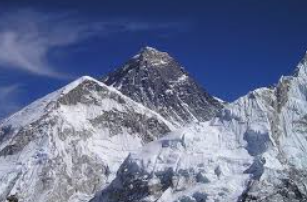 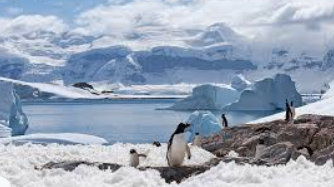 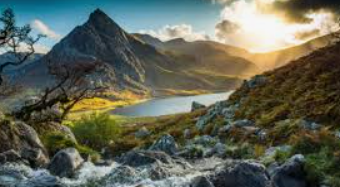 [Speaker Notes: Please add the theme to the header of the quiz.

You should aim to have around 5 minutes for each round so please consider this for when thinking of questions for the quiz. Try to vary the difficulty level of questions to make it more interesting for participants.  

Ask participants if they would like you to repeat any questions from this round.]
Round three : Brands
Identify the company represented by the brand:
1.
2.
3.
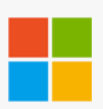 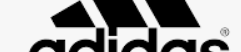 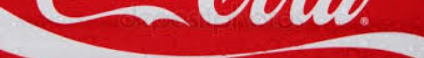 5.
4.
6.
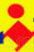 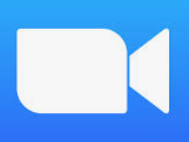 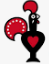 [Speaker Notes: Please add the theme to the header of the quiz.

You should aim to have around 5 minutes for each round so consider this for when thinking of questions for the quiz. Try to vary the difficulty level of questions to make it more interesting for participants.  

Ask participants if they would like you to repeat any questions from this round.]
Round four : Guess the show
Guess the game show these individuals presented:
1.
3.
2.
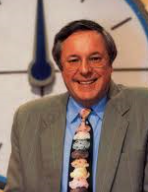 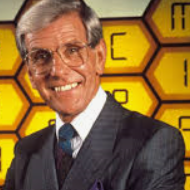 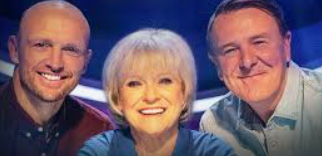 6.
4.
5.
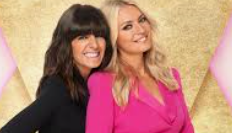 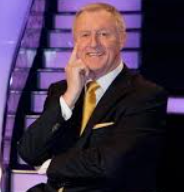 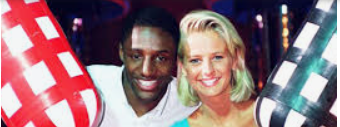 [Speaker Notes: Please add the theme to the header of the quiz.

You should aim to have around 5 minutes for each round so consider this for when thinking of questions for the quiz. Try to vary the difficulty level of questions to make it more interesting for participants.  

Ask participants if they would like you to repeat any questions from this round.]
Round five: Sports
Name each individual:
3.
1.
2.
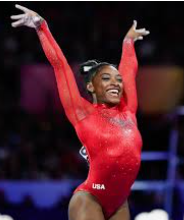 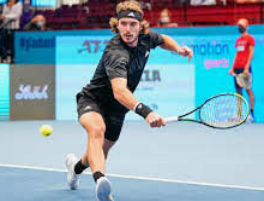 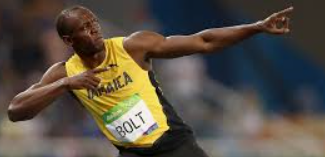 6.
4.
5.
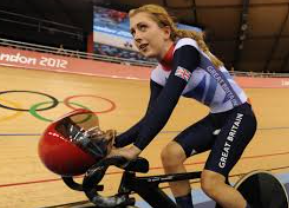 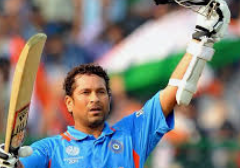 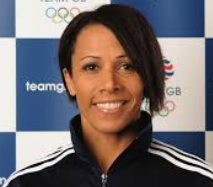 [Speaker Notes: Please add the theme to the header of the quiz.

You should aim to have around 5 minutes for each round so consider this for when thinking of questions for the quiz. Try to vary the difficulty level of questions to make it more interesting for participants.  

Ask participants if they would like you to repeat any questions from this round.

Once you have run through all of the questions, go to Slide 4 to reveal the answers to the groups. Encourage people to shout out the answers or write them in the chat before you confirm the answers. 

When you have gone through all of the question ask participants to add up their scores, read them out one by one (or in the chat box) so you can reveal the winner!]
Answers
Round one: Instruments
Saxophone 
Trombone 
Tambourine 
Cello 
Harmonica 

Round two: Geography
Venezuela 
River Seine  
Wellington
Mount Everest
Antarctica
Three
[Speaker Notes: Please add the theme to the header of the quiz.

You should aim to have around 5 minutes for each round so consider this for when thinking of questions for the quiz. Try to vary the difficulty level of questions to make it more interesting for participants.  

Ask participants if they would like you to repeat any questions from this round.

Once you have run through all of the questions, go to Slide 4 to reveal the answers to the groups. Encourage people to shout out the answers or write them in the chat before you confirm the answers. 

When you have gone through all of the question ask participants to add up their scores, read them out one by one (or in the chat box) so you can reveal the winner!]
Answers
Round three: Brands 
Coca-Cola 
Adidas
Microsoft 
Lidl 
Nandos
Zoom

Round four: Guess the show
Blockbusters 
Countdown 
Question of Sport 
Who Wants To Be A Millionaire?
Gladiators
[Speaker Notes: Please add the theme to the header of the quiz.

You should aim to have around 5 minutes for each round so consider this for when thinking of questions for the quiz. Try to vary the difficulty level of questions to make it more interesting for participants.  

Ask participants if they would like you to repeat any questions from this round.

Once you have run through all of the questions, go to Slide 4 to reveal the answers to the groups. Encourage people to shout out the answers or write them in the chat before you confirm the answers. 

When you have gone through all of the question ask participants to add up their scores, read them out one by one (or in the chat box) so you can reveal the winner!]
Answers
Round five: Sports 
Usain Bolt 
Simone Biles
Stefanos Tsitsipas
Kelly Holmes
Sachin Tendulkar
Laura Kenny
[Speaker Notes: Please add the theme to the header of the quiz.

You should aim to have around 5 minutes for each round so consider this for when thinking of questions for the quiz. Try to vary the difficulty level of questions to make it more interesting for participants.  

Ask participants if they would like you to repeat any questions from this round.

Once you have run through all of the questions, go to Slide 4 to reveal the answers to the groups. Encourage people to shout out the answers or write them in the chat before you confirm the answers. 

When you have gone through all of the question ask participants to add up their scores, read them out one by one (or in the chat box) so you can reveal the winner!]
Thank you for participating! 